Toiminnanohjaus ja asiakkuudenhallinta tukee esim. iäkkäiden palveluiden ammattilaisia arkityössä
Ei ole sidottu tiettyyn toimialaan tai palvelutehtävään
Herätteet, viestintä
SBM Asiakkuus
Asiakkaan asiakkuuden tilannekuva
Asian vireilletulokäsittely
Palvelutarpeen arviointi
Asiakkuuden suunnittelu
Palvelun järjestäminen
Palvelun toteutus
Palvelun seuranta
Tukipalveluhakemus
Omaishoito
Lyhytaikaishoito
Herätteet, viestintä
SBM toiminnanohjaus-sovellukset
Päivätoiminta
Palvelutarpeen arviointi
Vireilletulo/
yhteydenotto
Ympärivuorokautinen palveluasuminen
Etähoitotiimin toiminnanohjaus
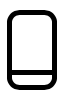 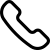 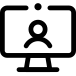 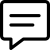 1
yhteydenottokanavat
Asiakastietojärjestelmät, spesifit toteutuksen järjestelmät